Муниципальное бюджетное дошкольное образовательное учреждение
  «Центр развития ребенка  – детский сад» г.Усинска
  «Кагаöс сöвмöдан шöрин- челядьöс» школаőдз велöдан Усинск карса 
муниципальнőй сьöмкуд учреждение
Организация 
инклюзивного подхода в  группе комбинированной направленности
Подготовила:
Скобелина Татьяна Степановна
воспитатель 
высшей квалификационной категории
МБДОУ «ЦРРДС» г.Усинска
Утренний прием
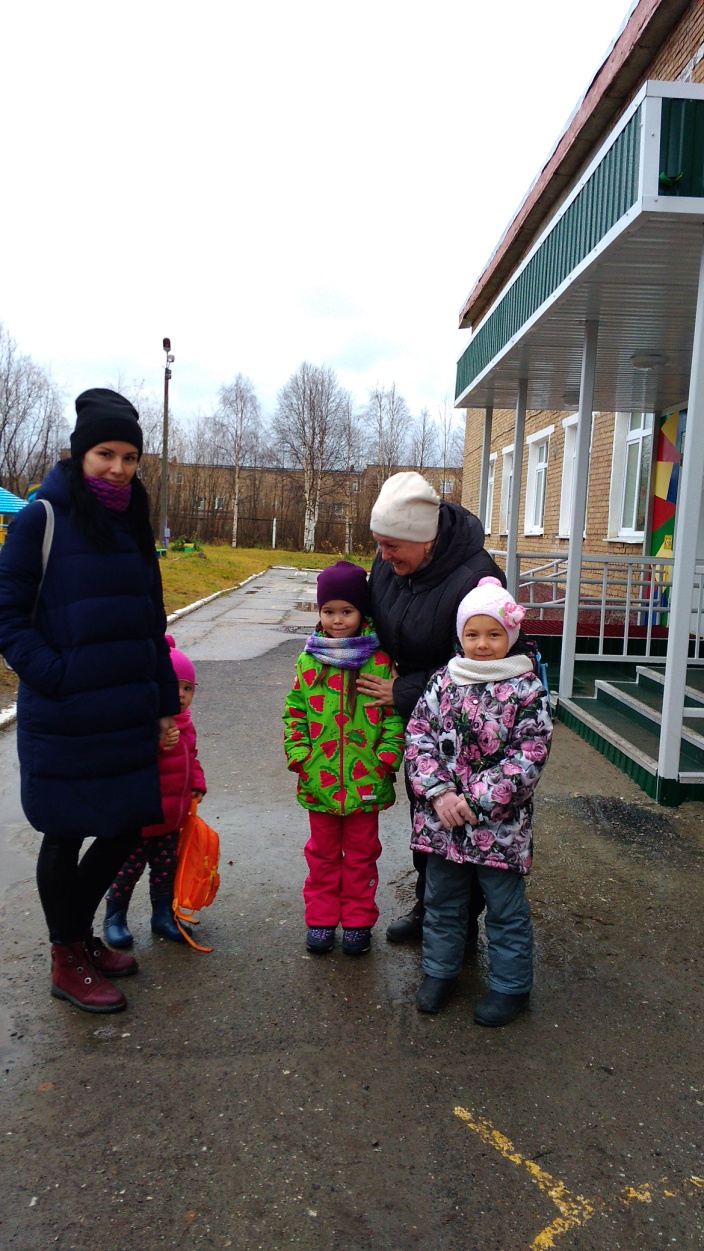 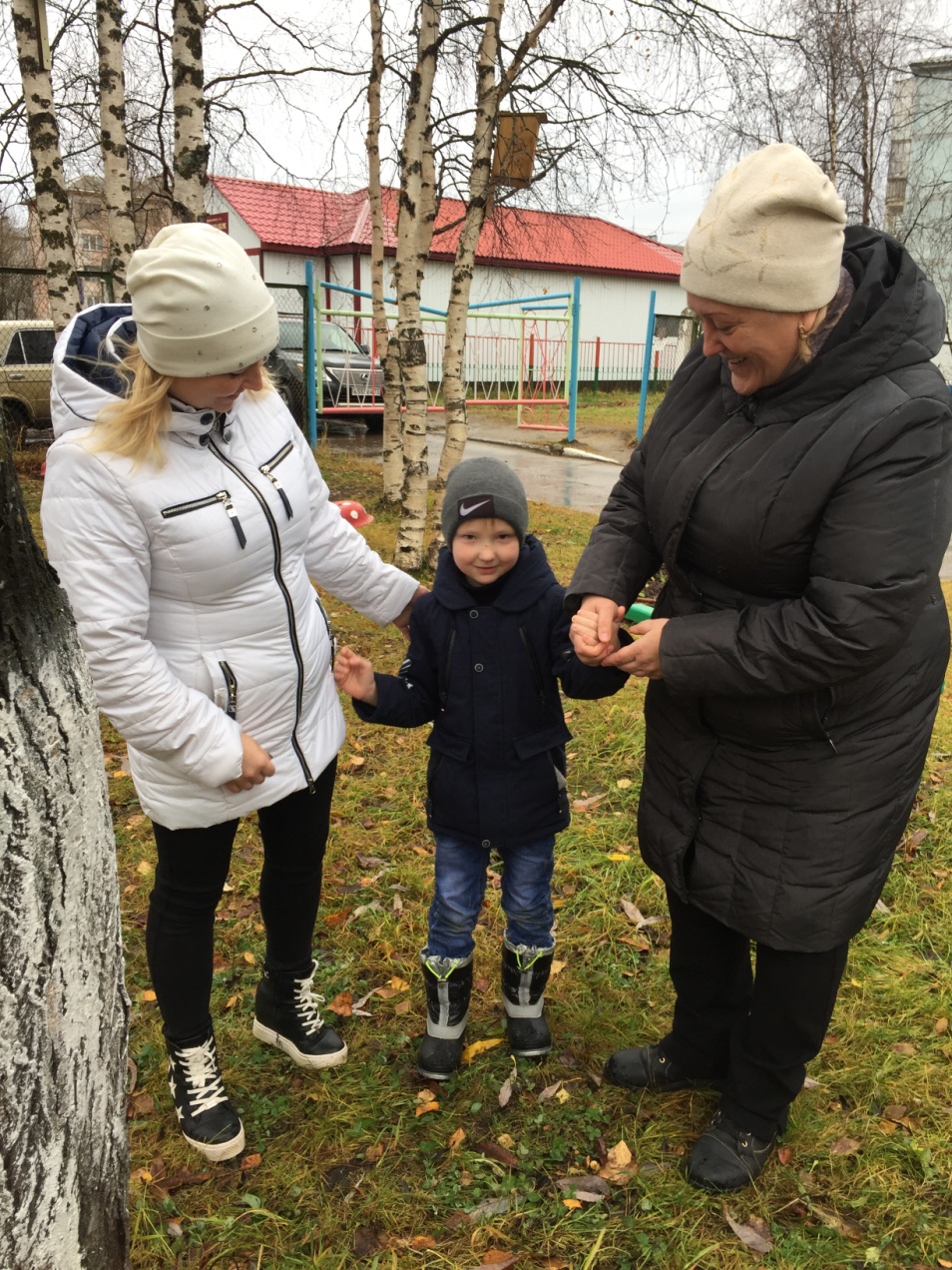 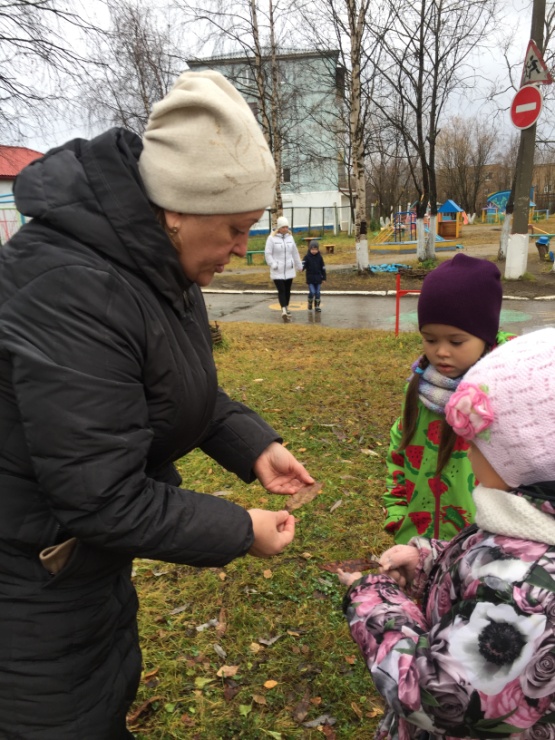 Календарь погоды
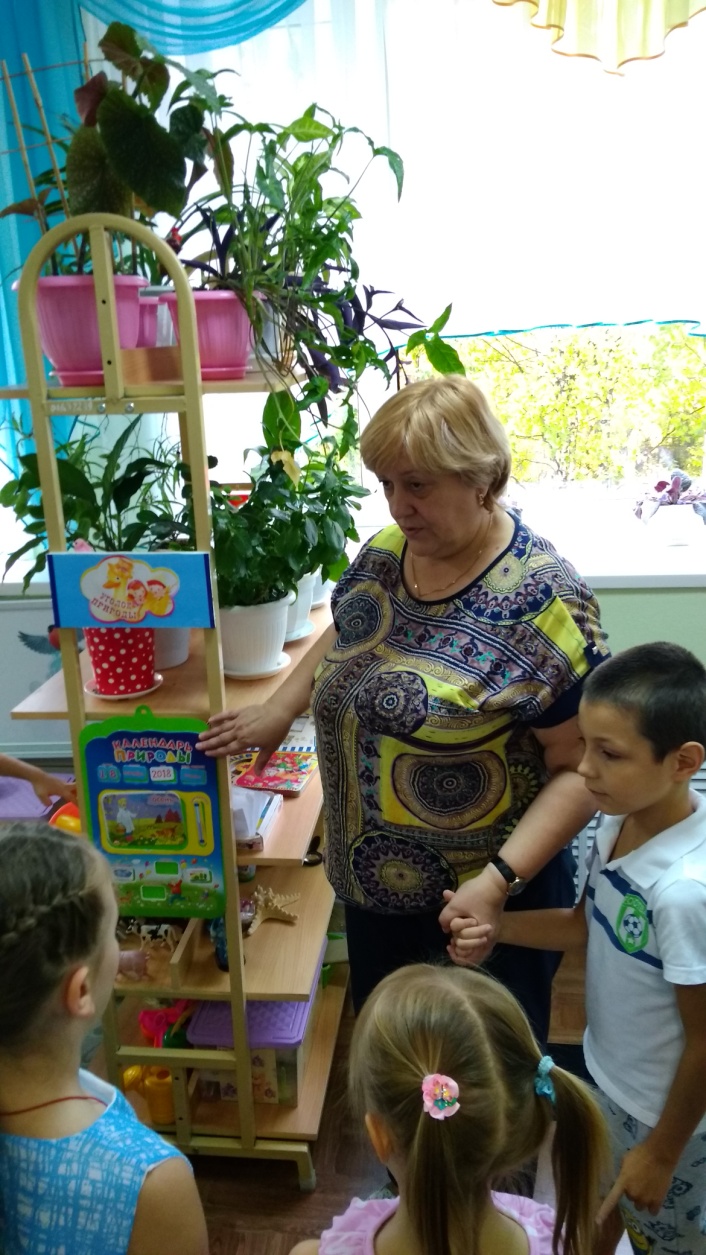 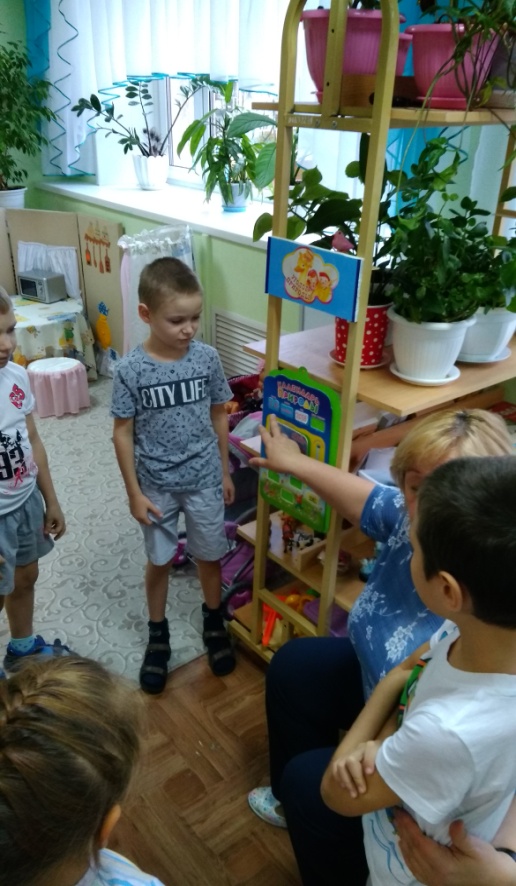 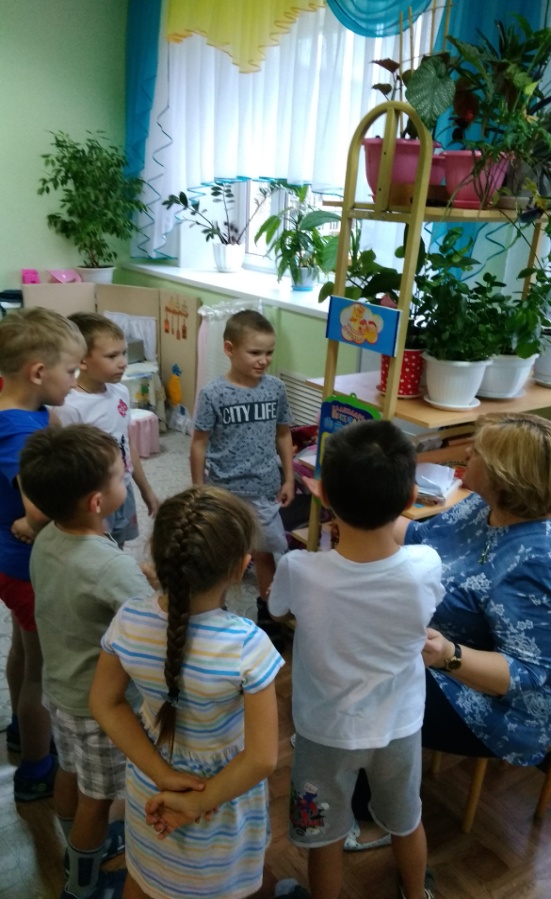 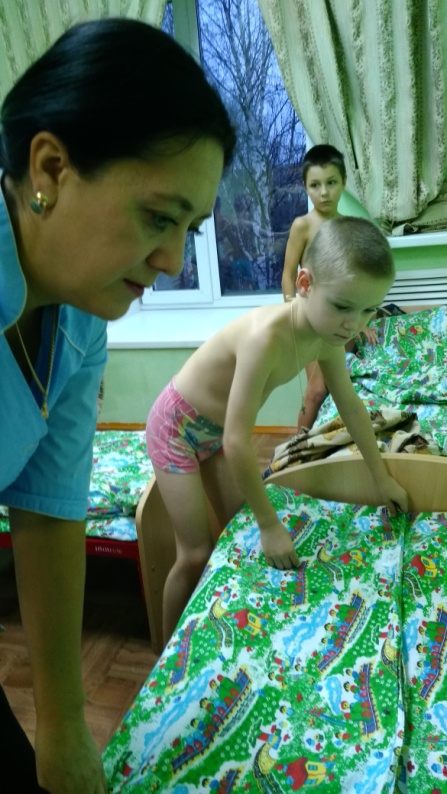 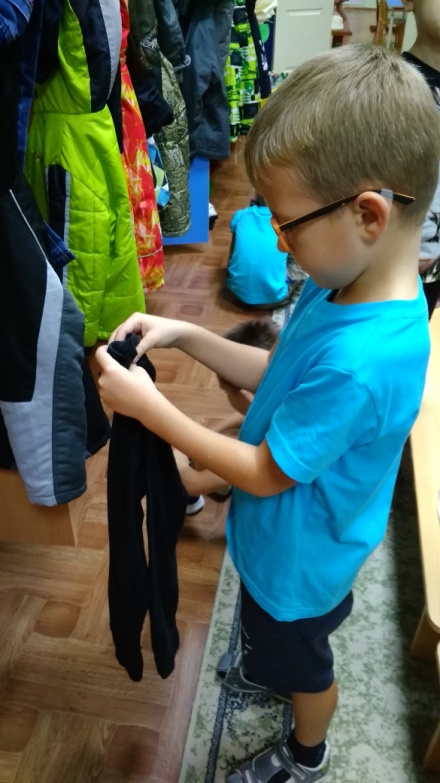 Прививаем культурно-гигиенические навыки
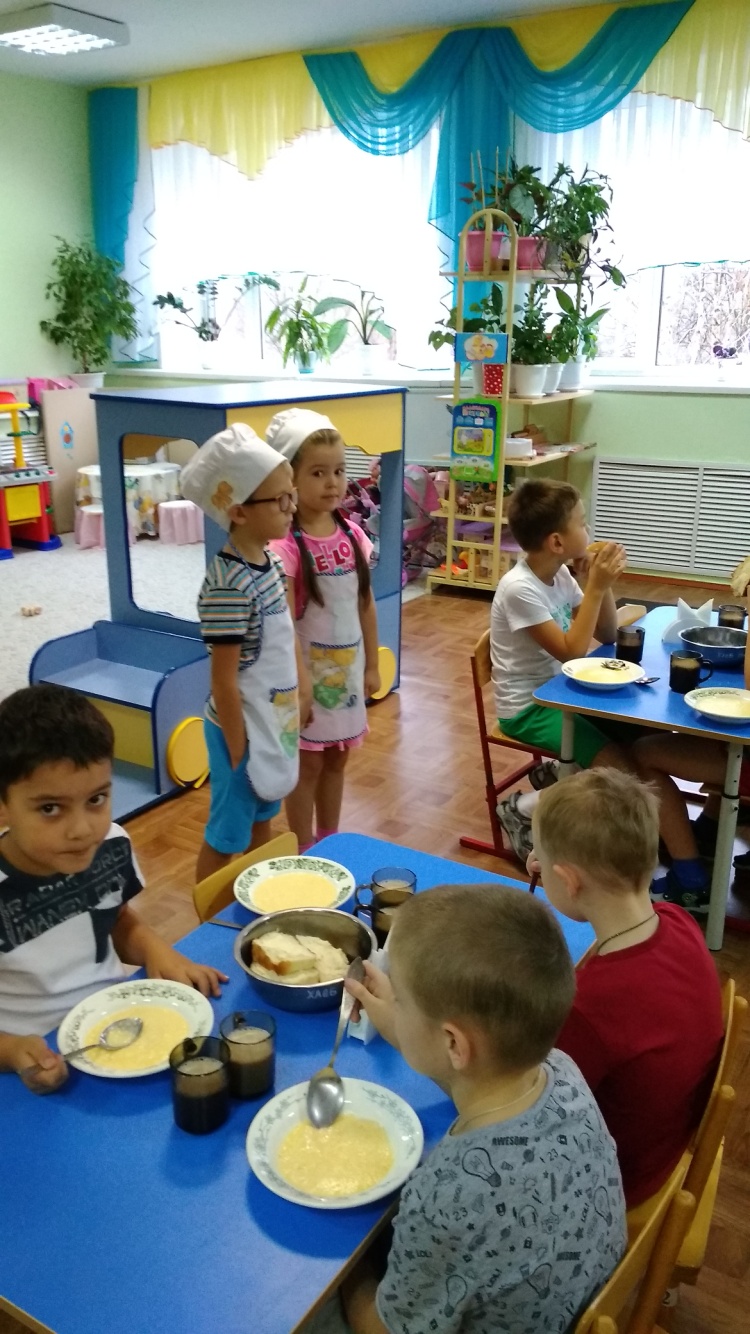 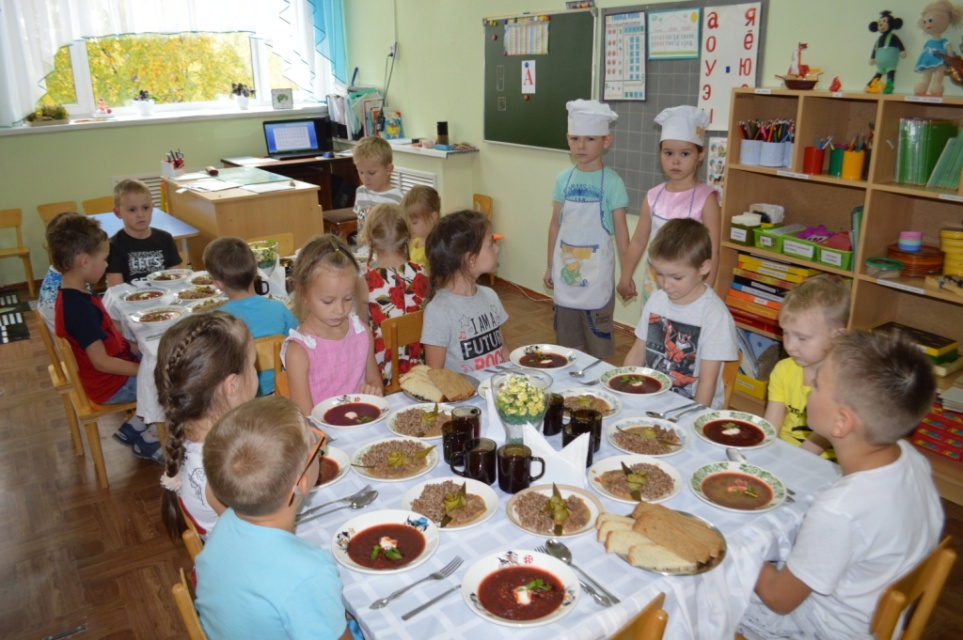 Образовательная деятельность
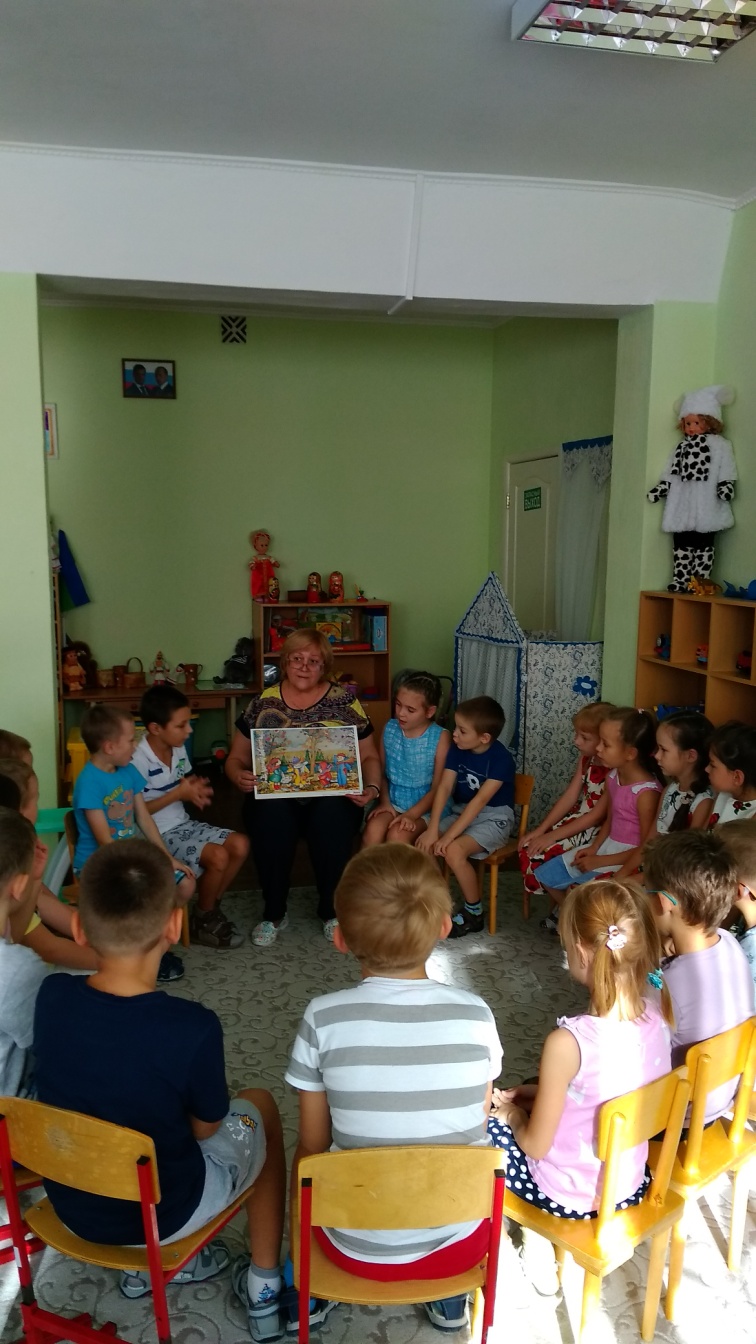 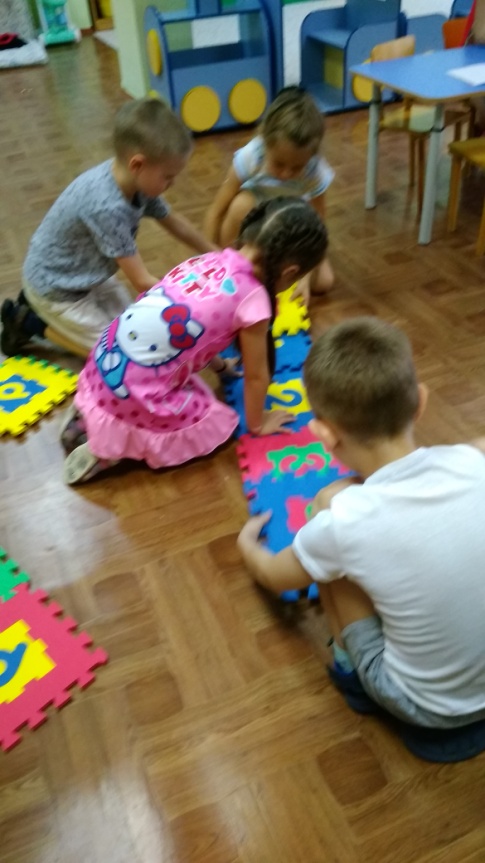 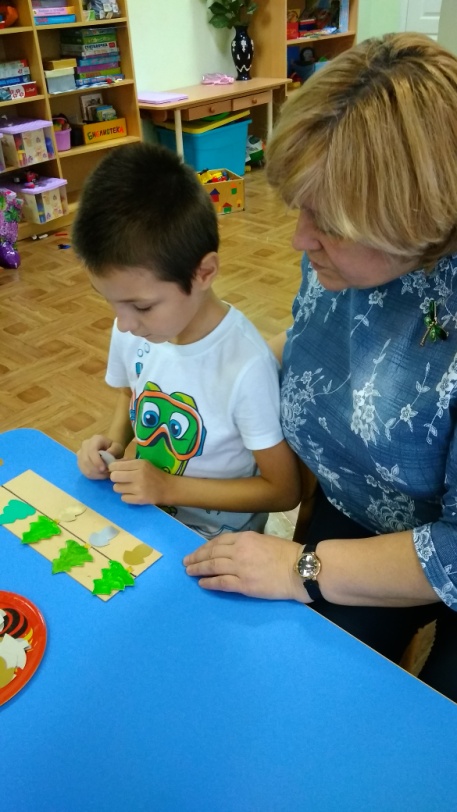 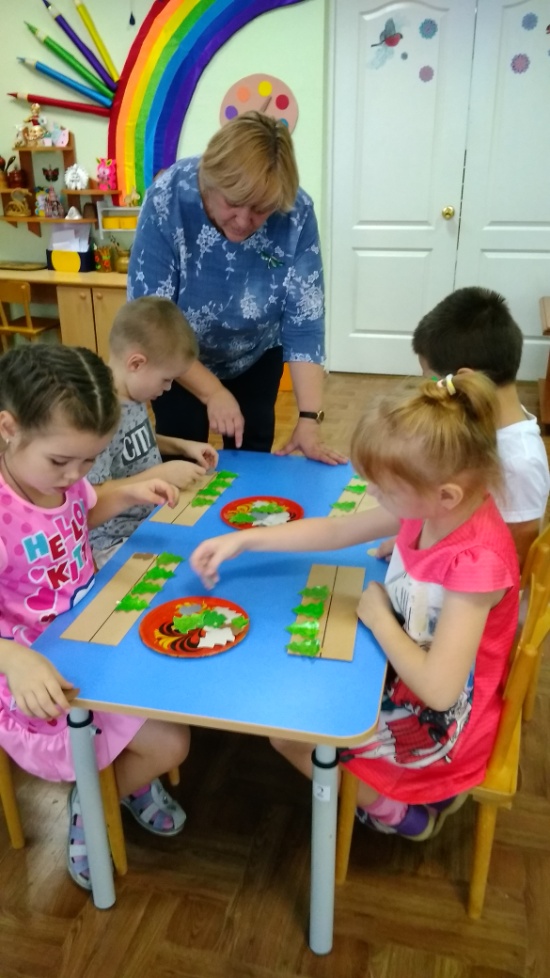 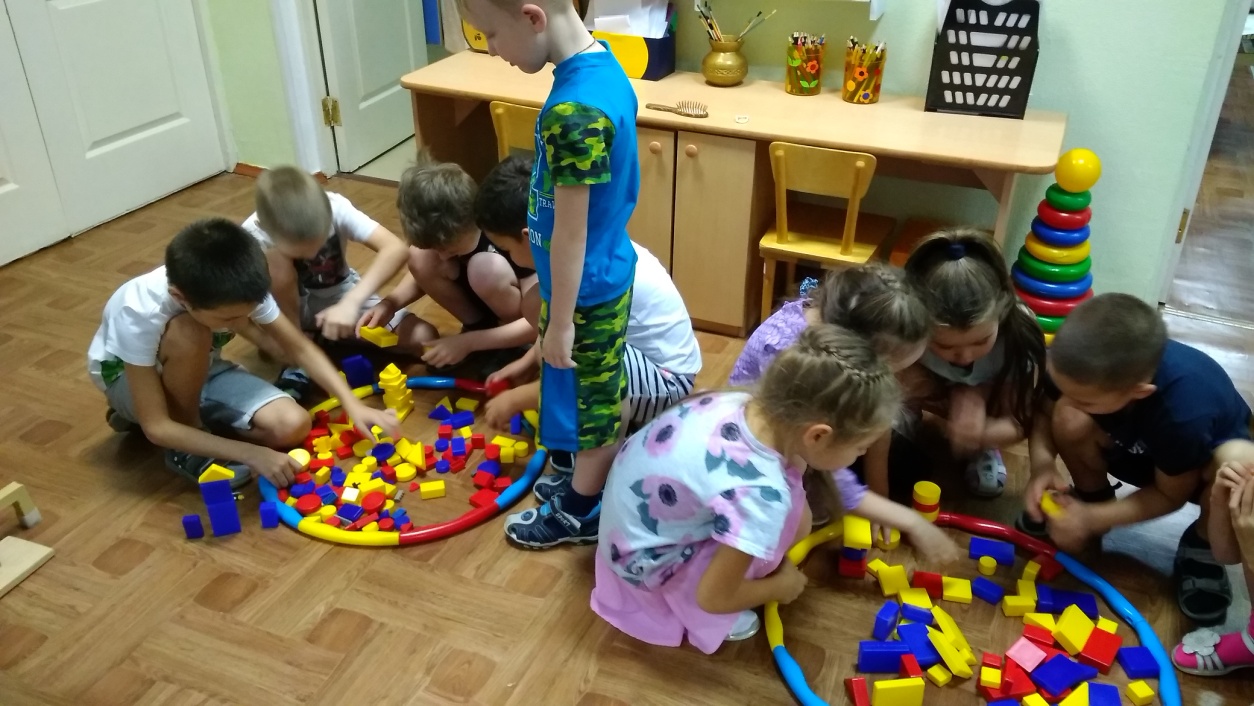 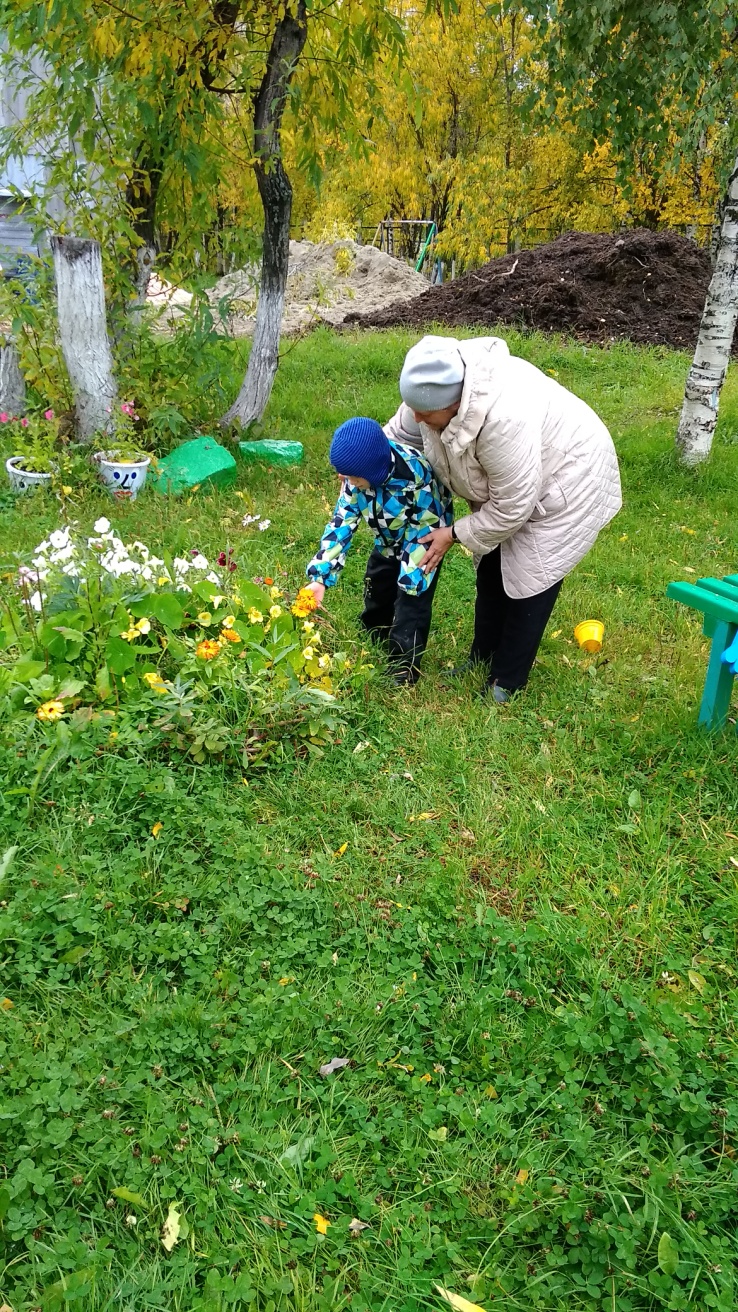 Прогулка
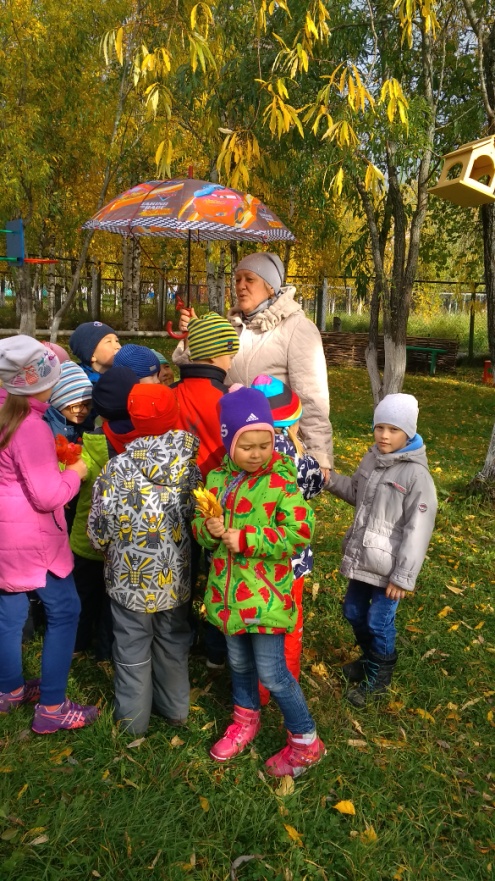 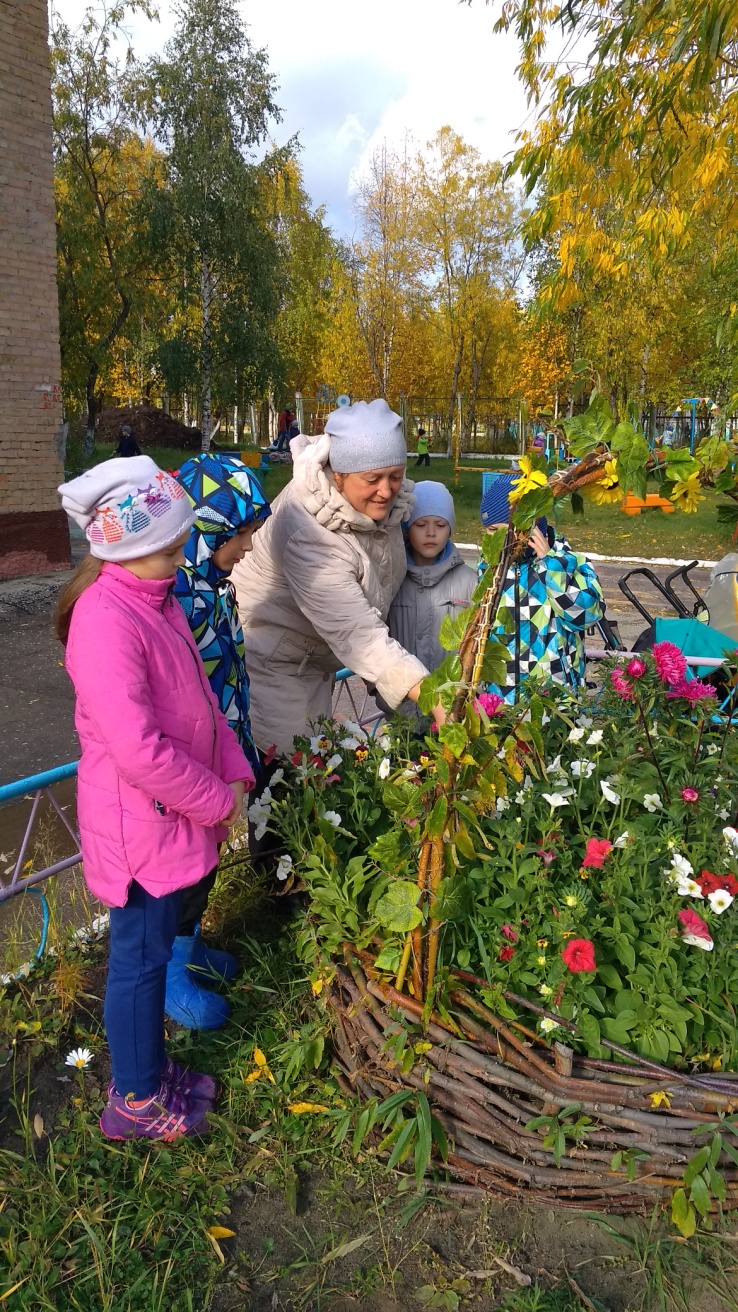 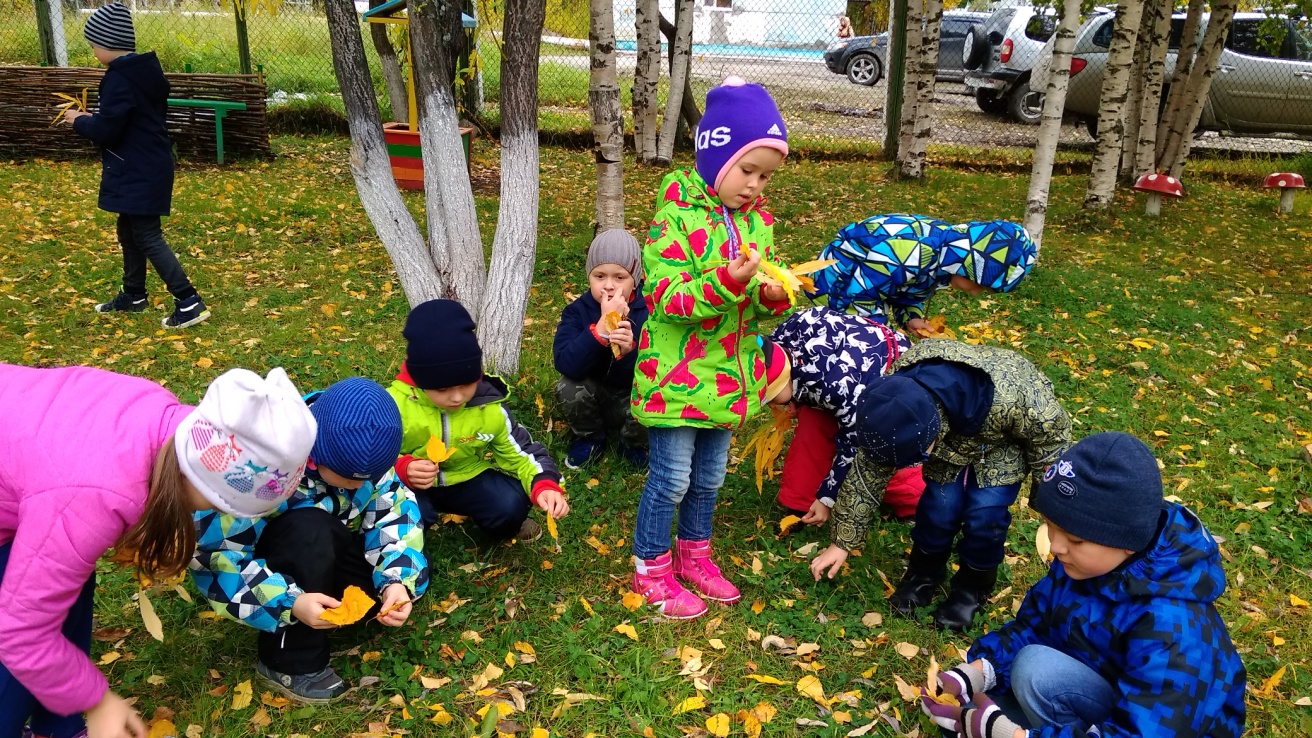 Закаливание
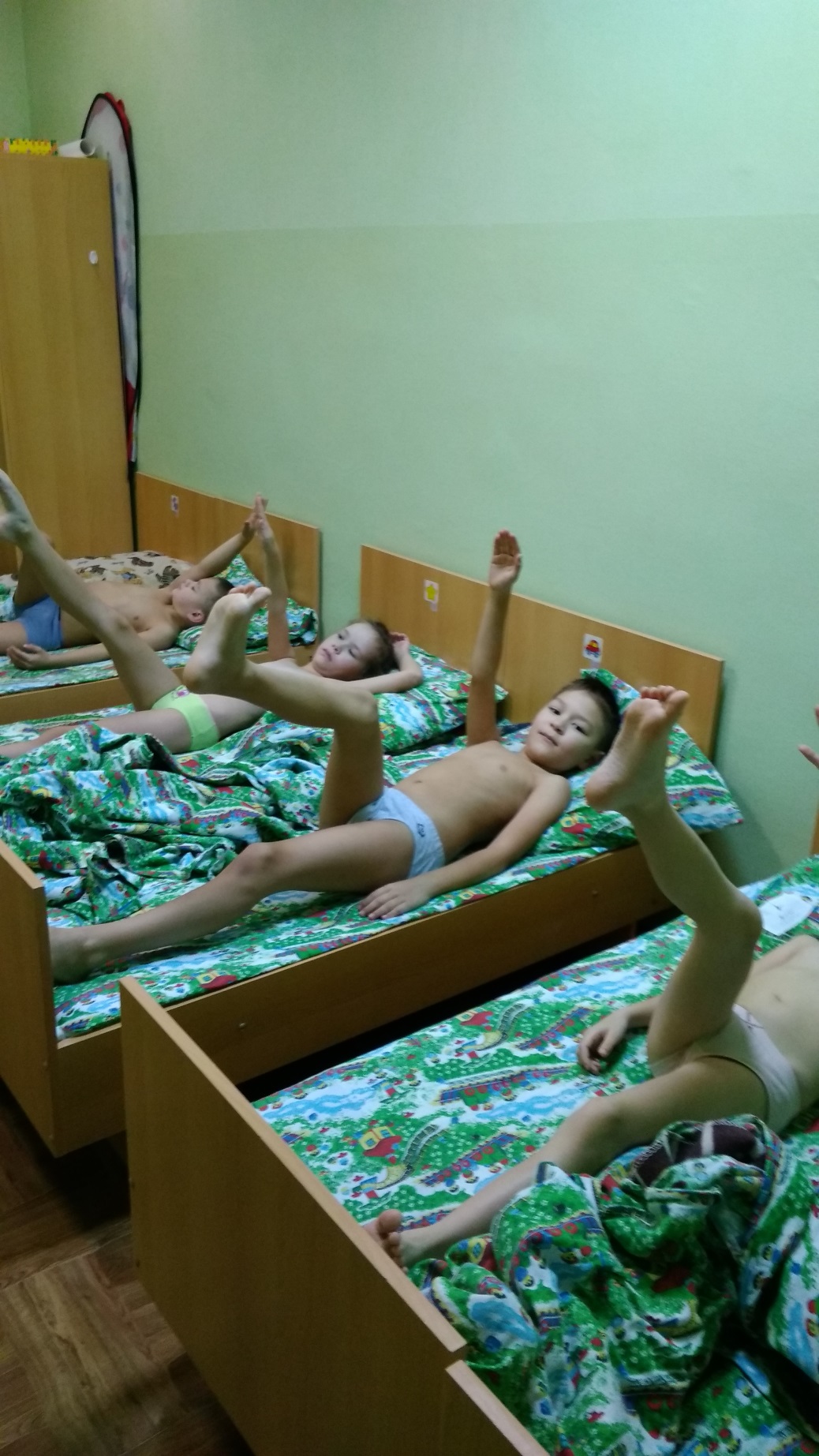 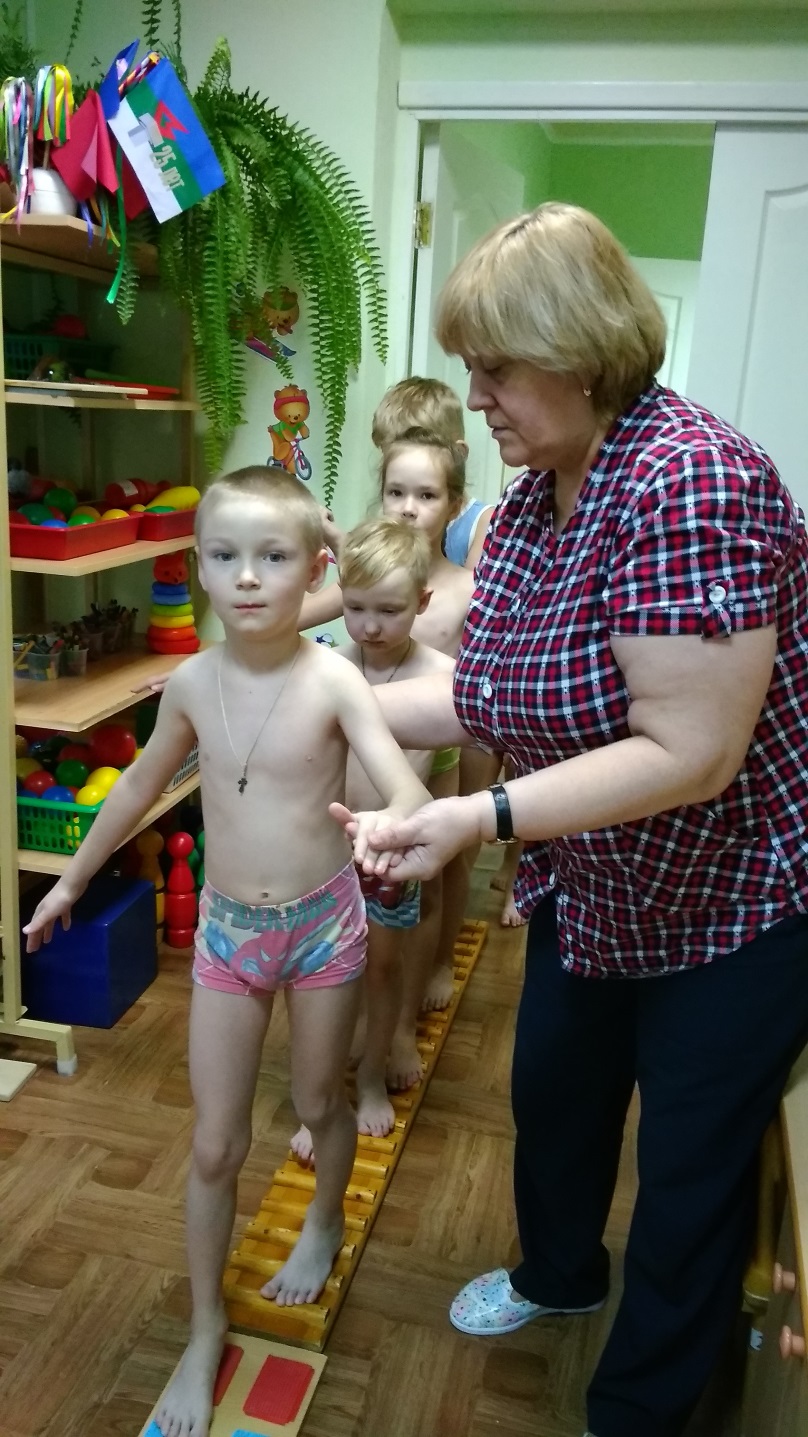 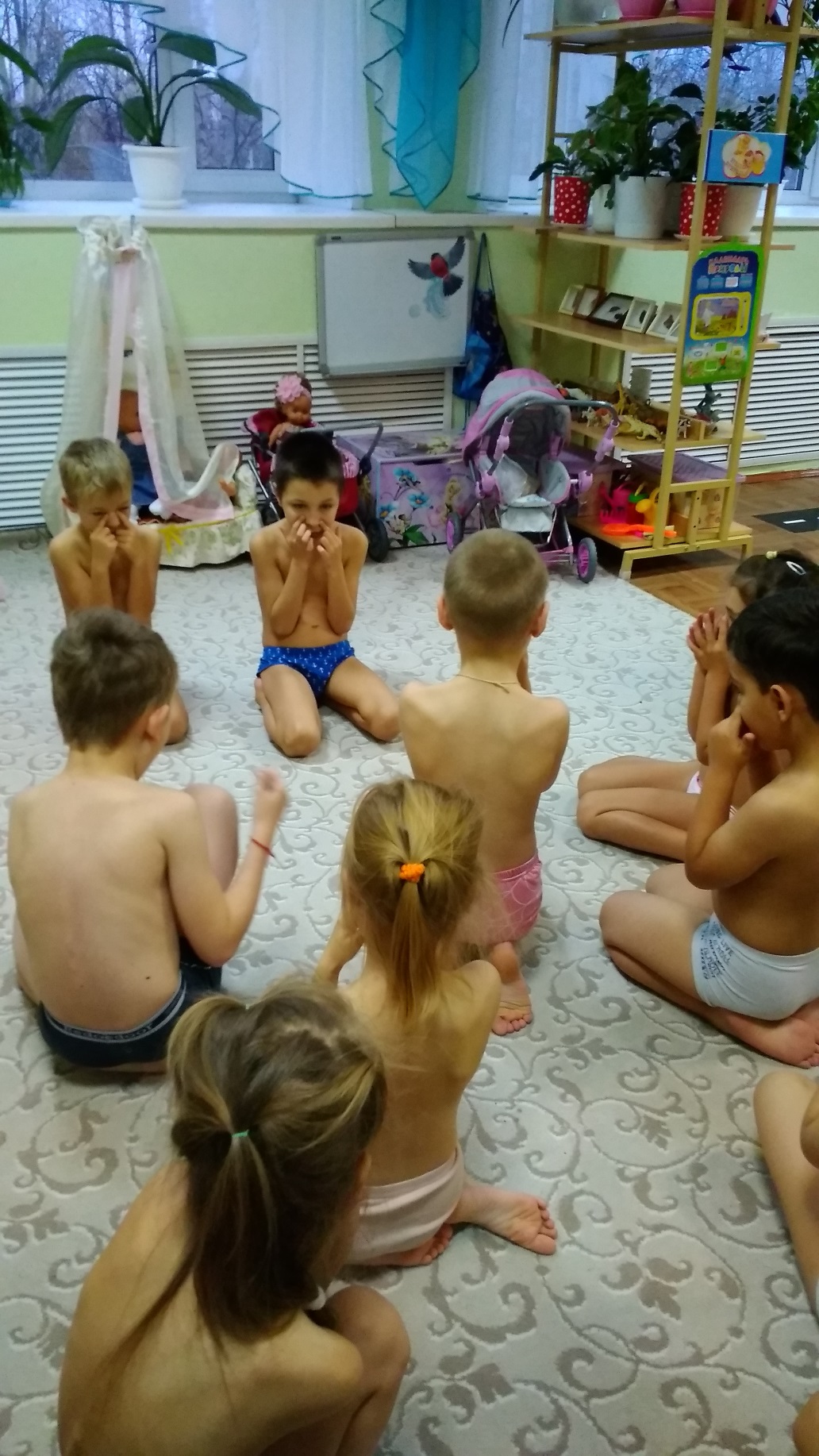 Игры
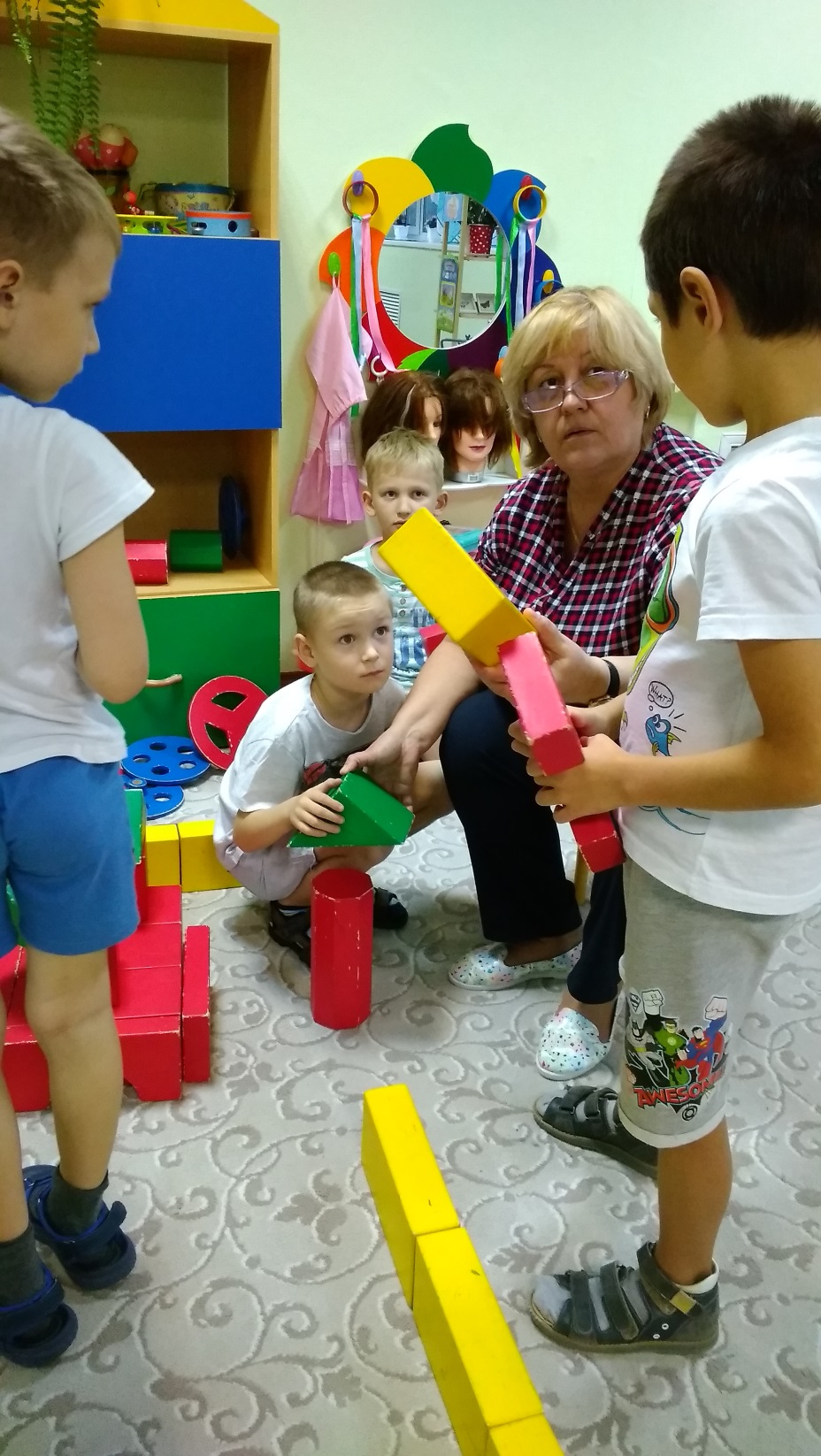 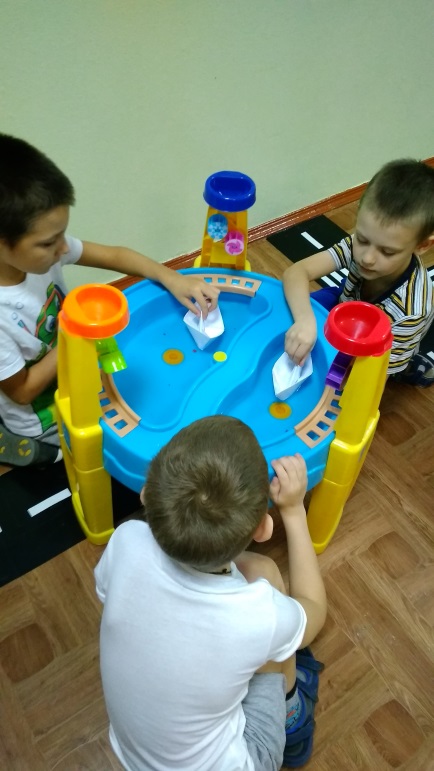 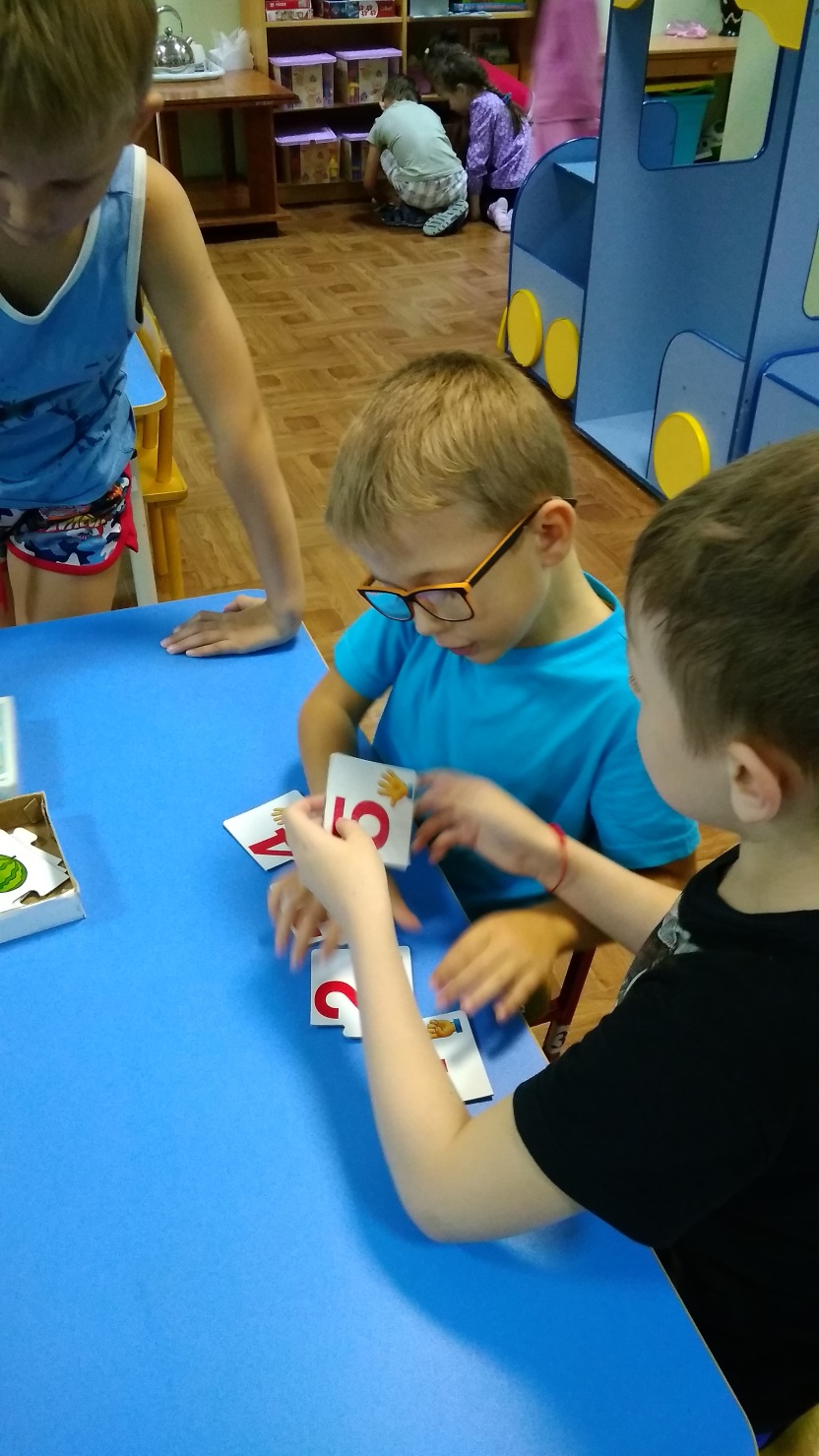 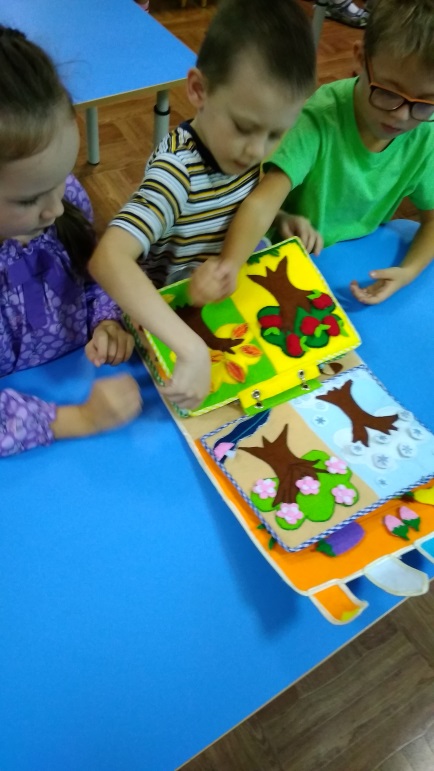 Консультирование родителей
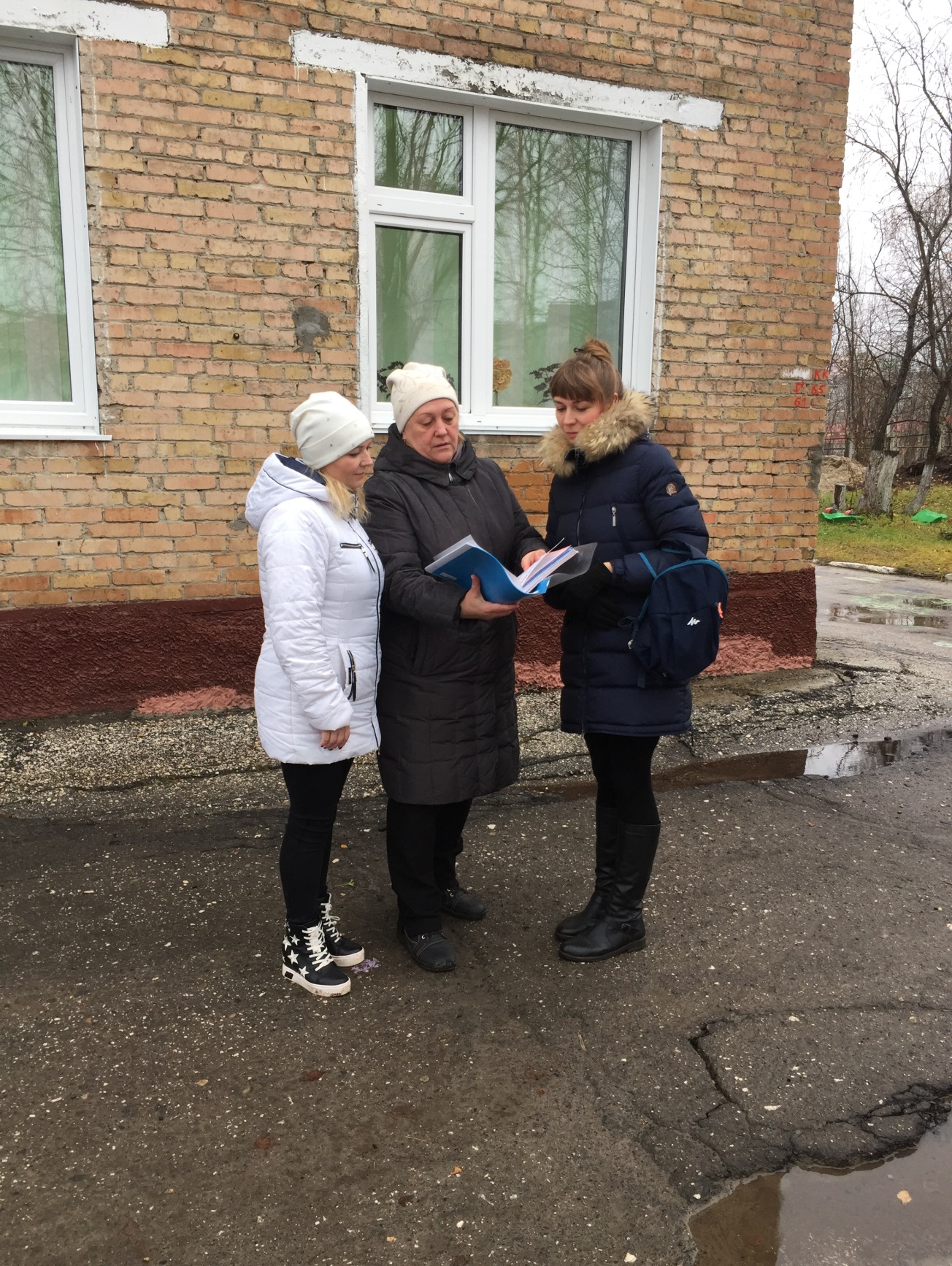 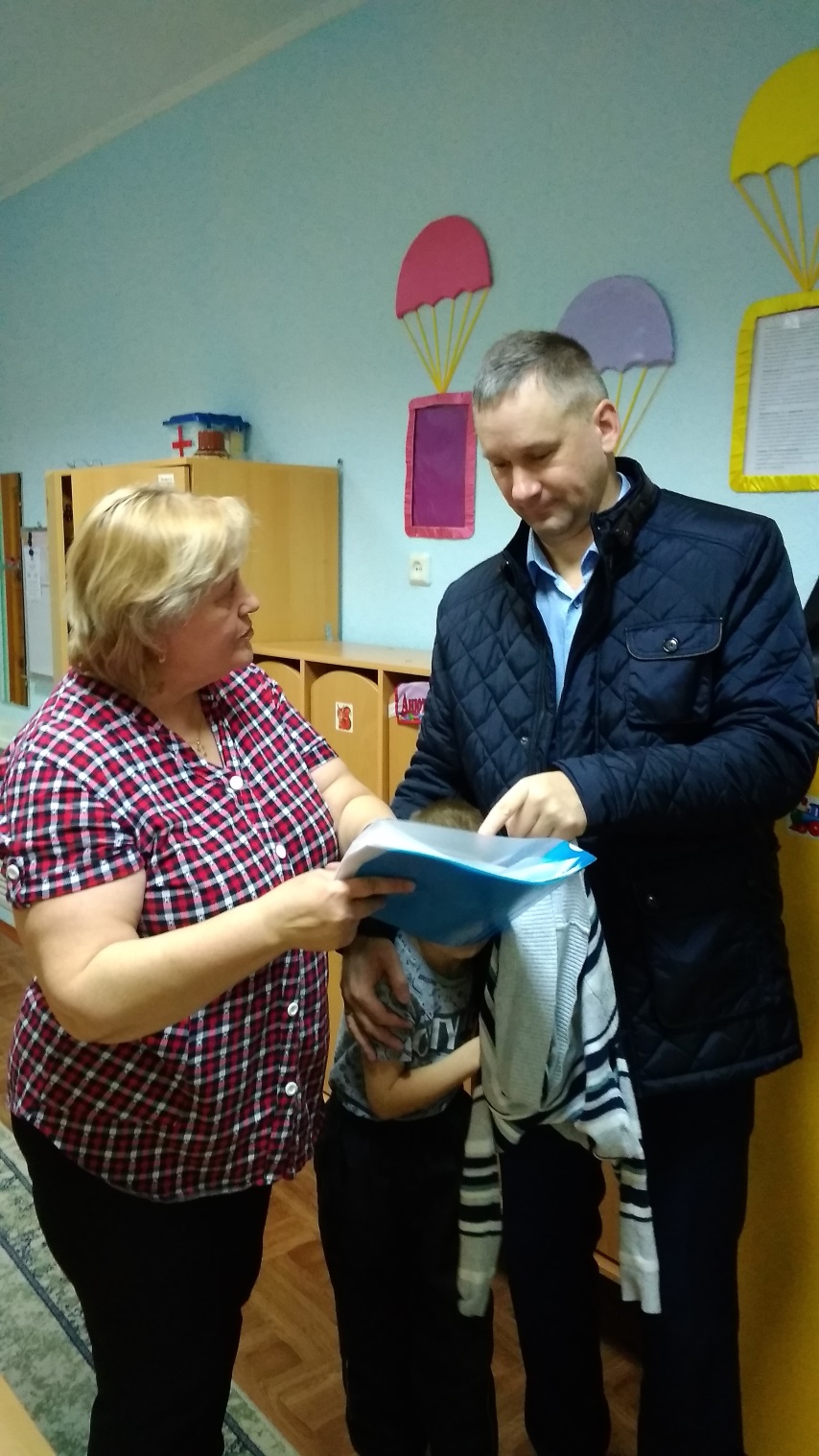 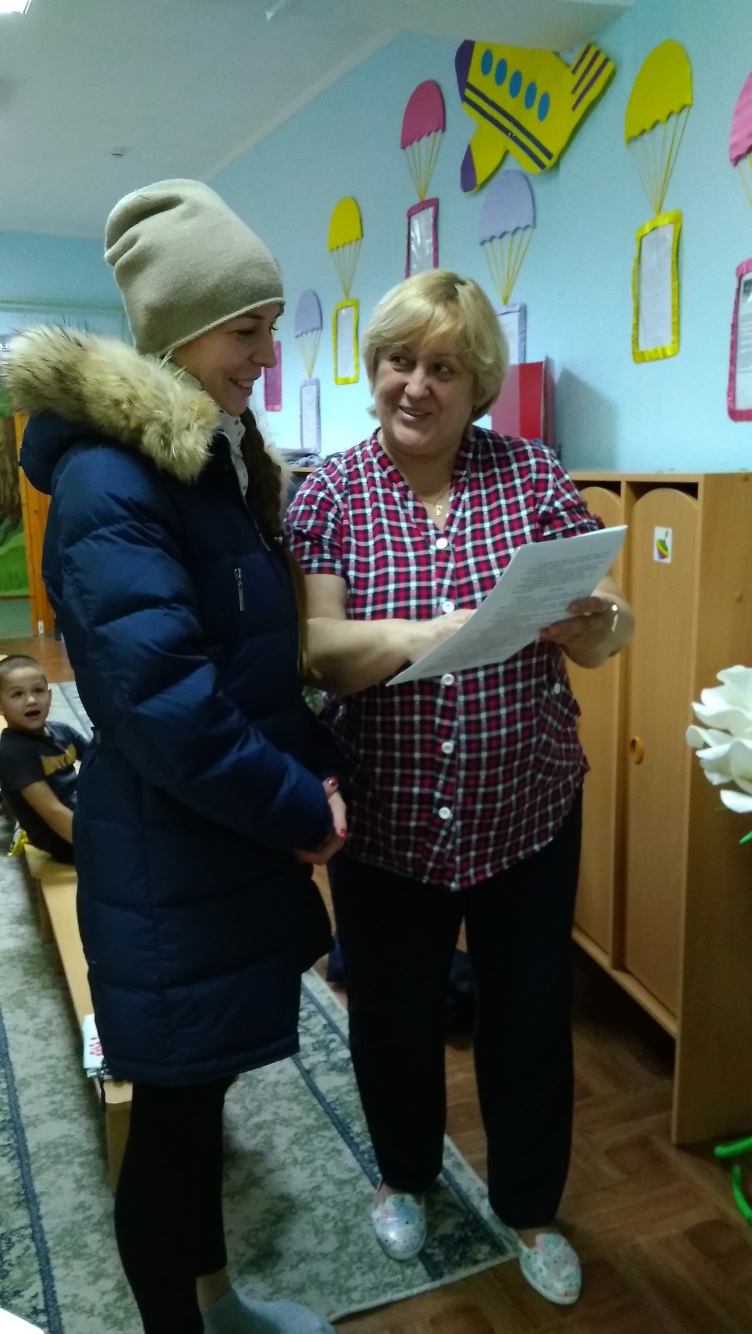 Муниципальное бюджетное дошкольное 
образовательное учреждение 
"Центр развития ребёнка - детский сад" г.Усинска
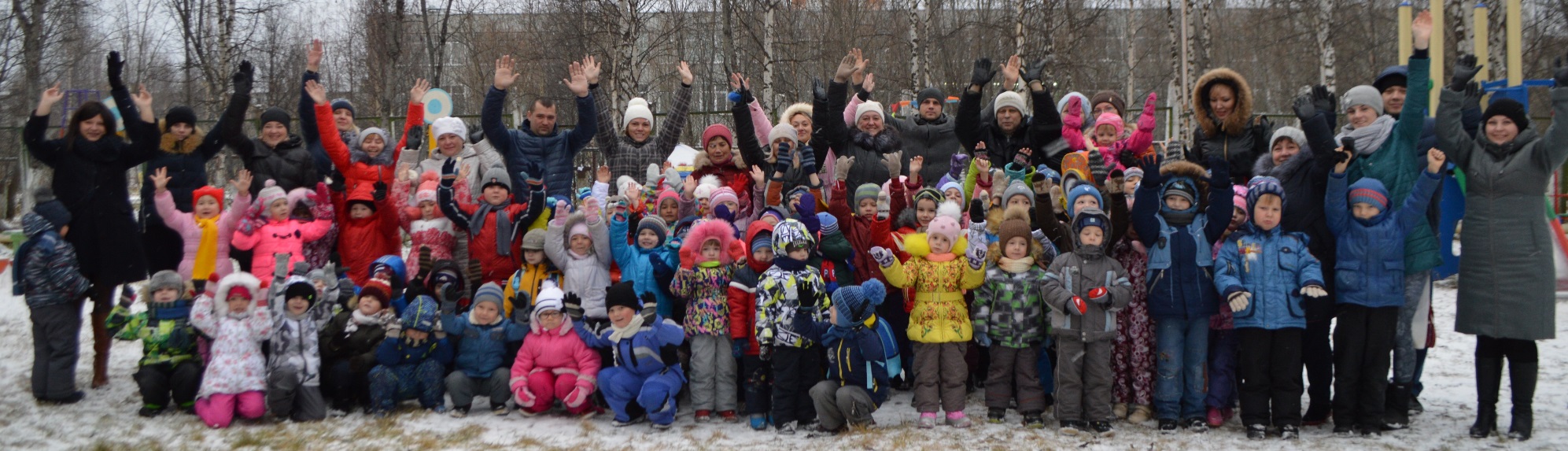 Лучший детский сад поддержки и сопровождения детей с ограниченными возможностями здоровья – 2018
Фотоматериалы представлены 
с согласия детей и родителей 
(законных представителей)
Благодарю за внимание!
Презентацию подготовила:
Скобелина Татьяна Степановна
воспитатель 
высшей квалификационной категории
МБДОУ «ЦРРДС» г.Усинска